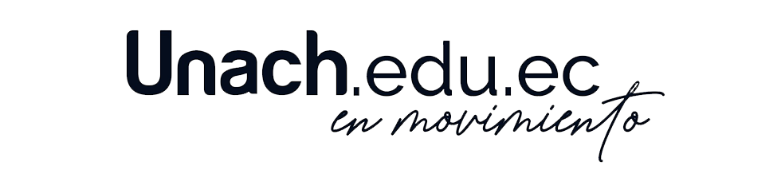 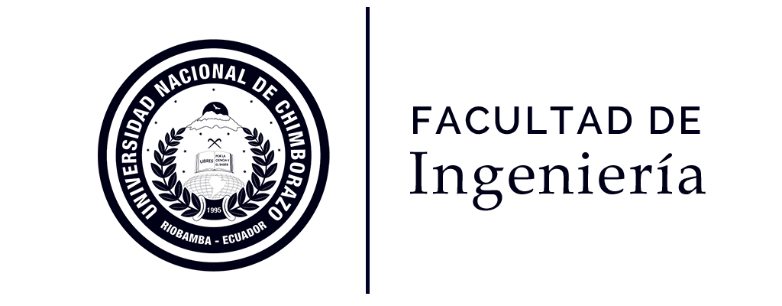 Revisado por:  Ing. MBA. Magdala Lema Espinoza
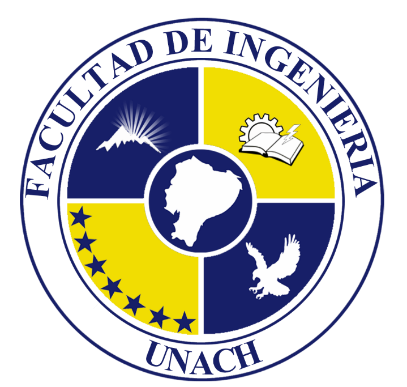 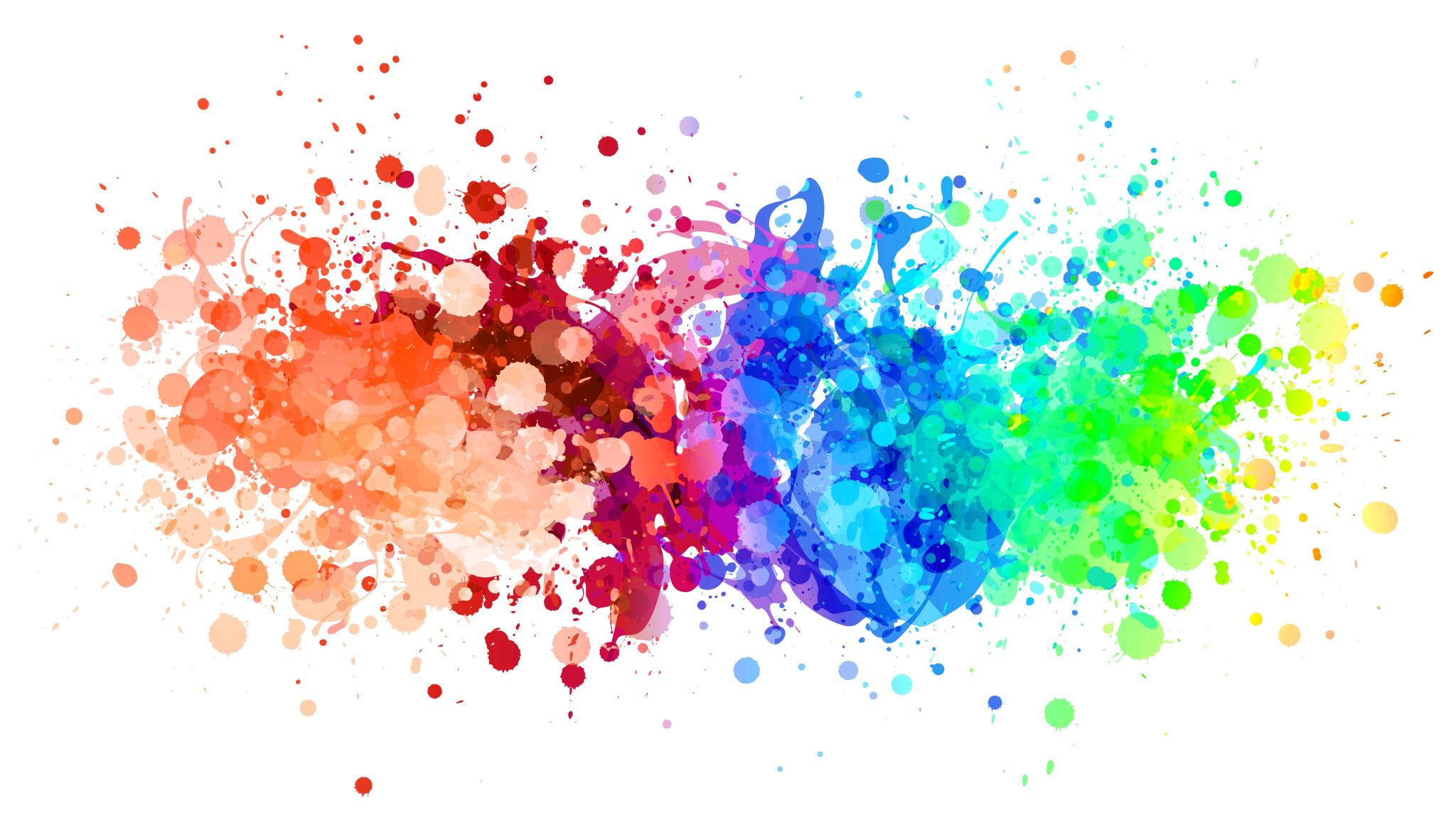 ÉTICA Y RESPONSABILIDAD SOCIAL CORPORATIVA
Área Académica: Ingeniería Industrial
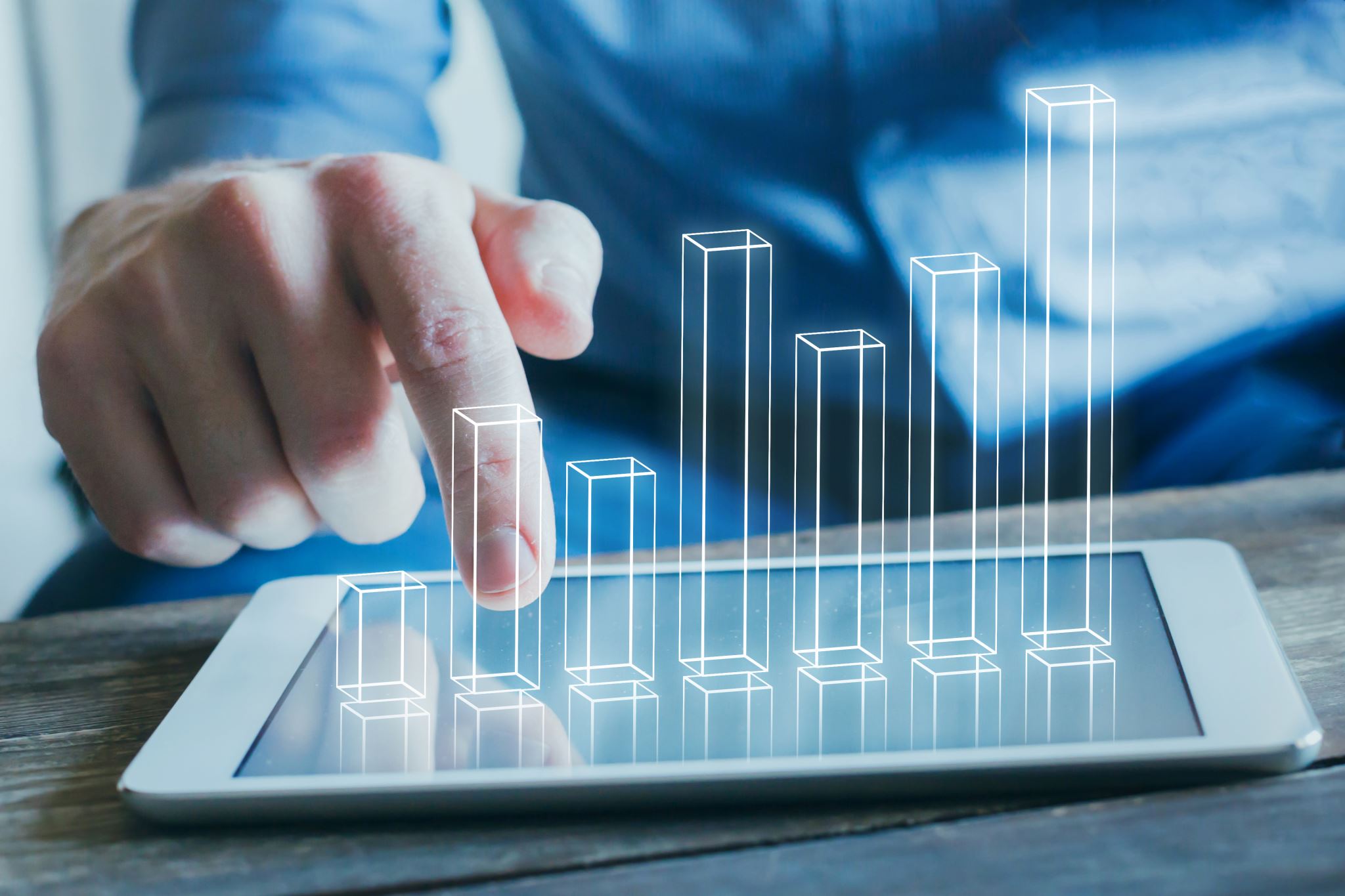 ÉTICA Y RESPONSABILIDAD SOCIAL
Resumen
La actividad de las empresas debe ser conducida de forma ética y de actos de responsabilidad social corporativa, generar beneficio colectivo.

Abstract

The business activity must be conducted ethically and acts of social responsibility.

Keywords: estrategias éticas, acciones de responsabilidad social
Introducción
Ética
[Speaker Notes: Es la aplicación de los principios y normas éticas al comportamiento empresarial. Los actos comerciales tienen que ser juzgados en el contexto de las normas sociales sobre lo que es correcto o incorrecto, no según un conjunto de reglas especiales que los empresarios deciden aplicar a su propia conducta (p. 317).]
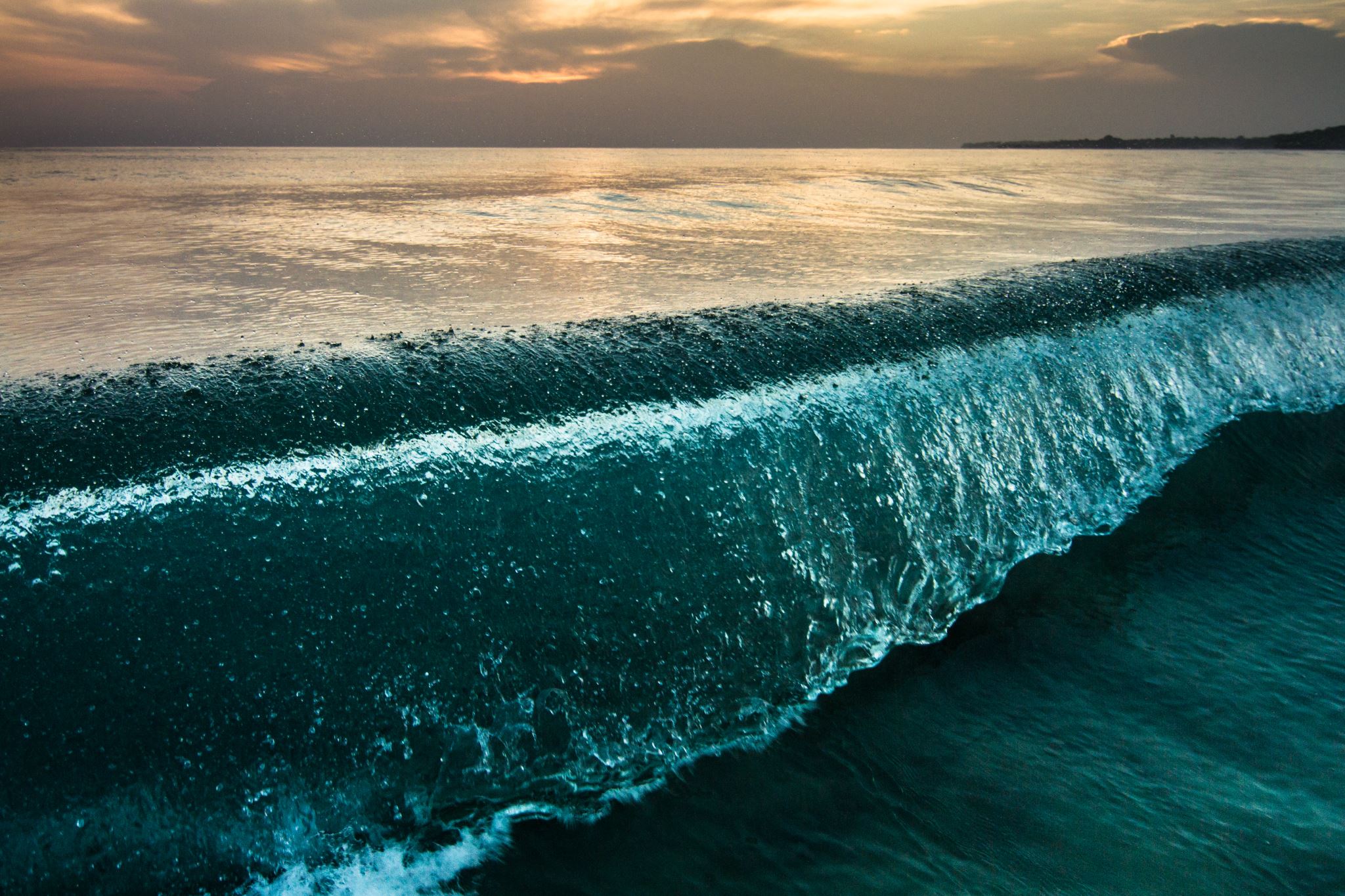 ¿QUE ES ETICA?
Es una rama de la filosofía que abarca el estudio de la moral, la virtud, el deber la felicidad y el buen vivir social y laboral.
Conlleva la distinción entre lo que sea bueno y l que sea malo, desde el punto de vista ético, y si el bien y el mal ético coinciden o no con lo que serian el bien y el mal entre si.
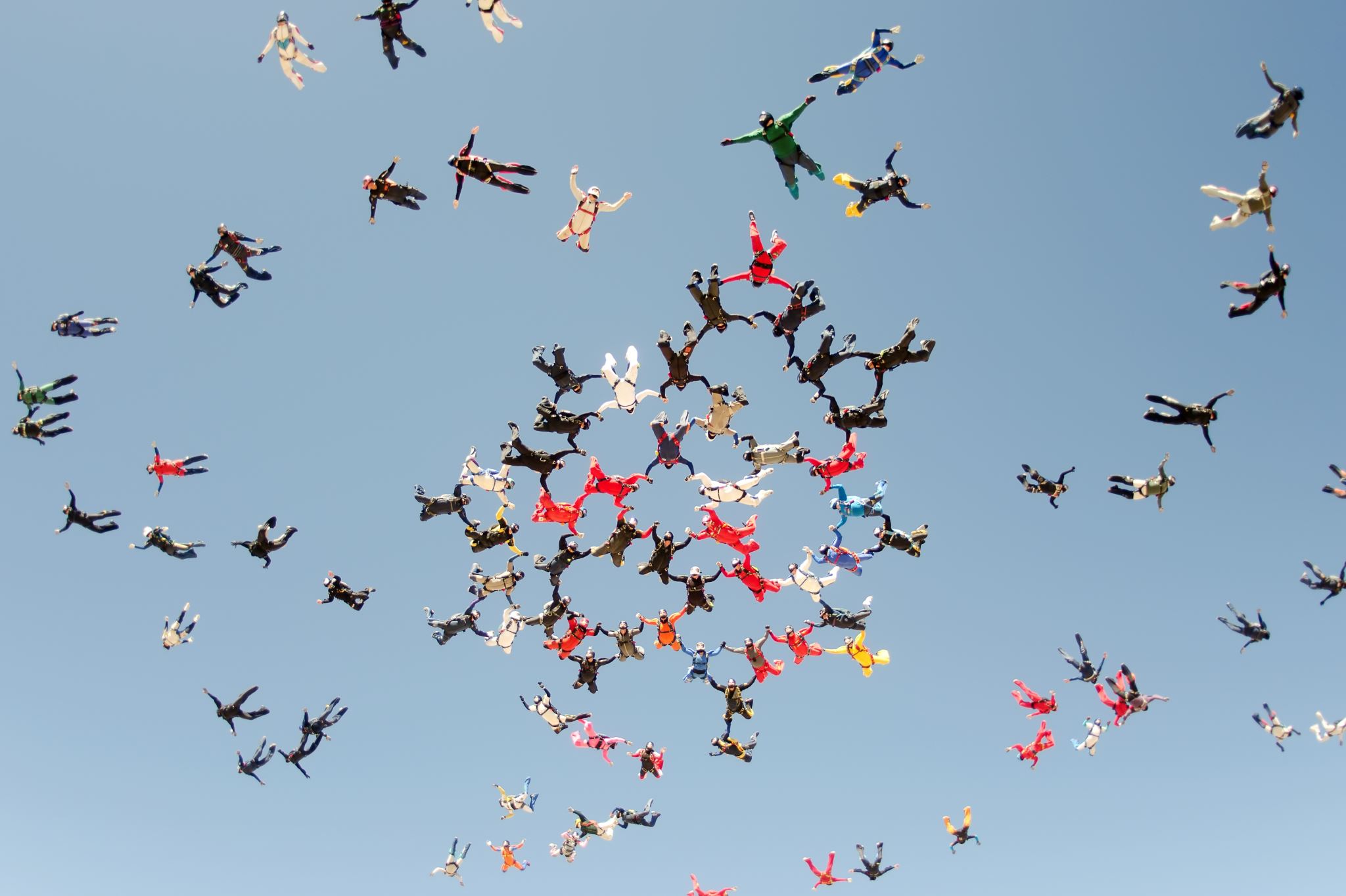 ¿QUE ES LA ETICA EMPRESARIAL?
La ética empresarial es el conjunto de valores, normas y principios reflejados en la cultura de la empresa para alcanzar la mayor sintonía con la sociedad y permitir una mejor adaptación a todos los entornos en condiciones que supone respetar los derechos reconocidos por la sociedad y los valores que esta comparte.
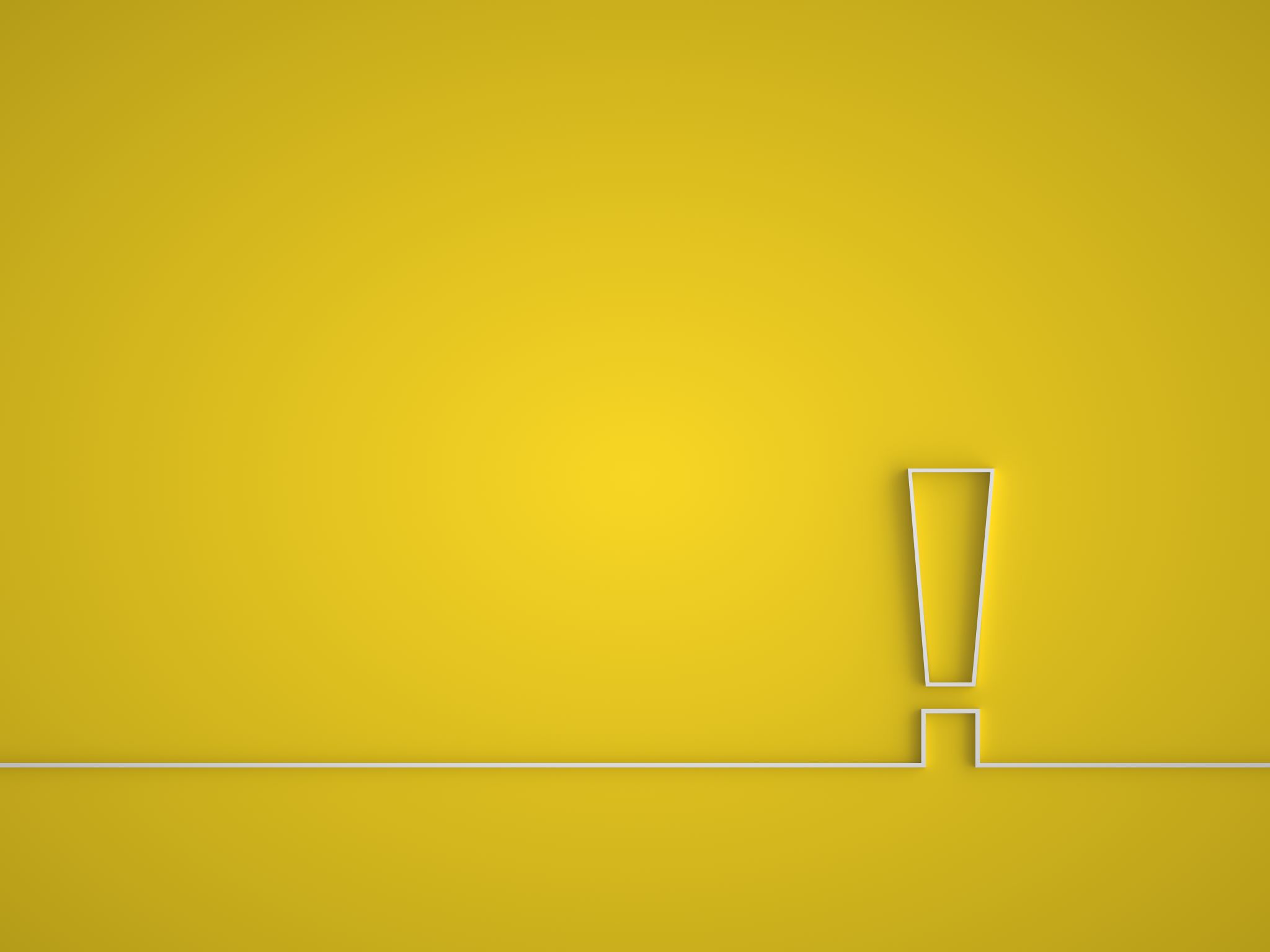 La mayoría de las empresas han desarrollado un código de ética con la finalidad de combatir:

LA CORRUPCION
EL HOSTIGAMIENTO LABORAL
LA DIFAMACION
LOS ANUNCIOS ENGAÑOSOS
PRINCIPIOS ETICOS ADOPTADOS POR ALGUNAS EMPRESAS HOY EN DIA
RESPONSABILIDAD HACIA EL AMBIENTE
INTOLERANCIA HACIA LA DISCRIMINACION POR: 
	Raza
	Color
	Religión
	Sexo
	Edad
IMPEDIMIENTO FISICO
RESPETAR LAS NECESIDADES Y DERECHOS DE LOS EMPLEADOS
TENER VISION
MANTENER UN AMBIENTE SEGURO Y SAALUDABLE
MANTENER UNA POLITICA CONTRA EL HOSTIGAMIENTO SEXUAL
ETICA Y RESPONSABILIDAD SOCIAL?
DIFERENCIAS ENTRE LA ETICA Y LA RESPONSABILIDAD SOCIAL
¿Por qué las estrategias de las empresas deben ser éticas?
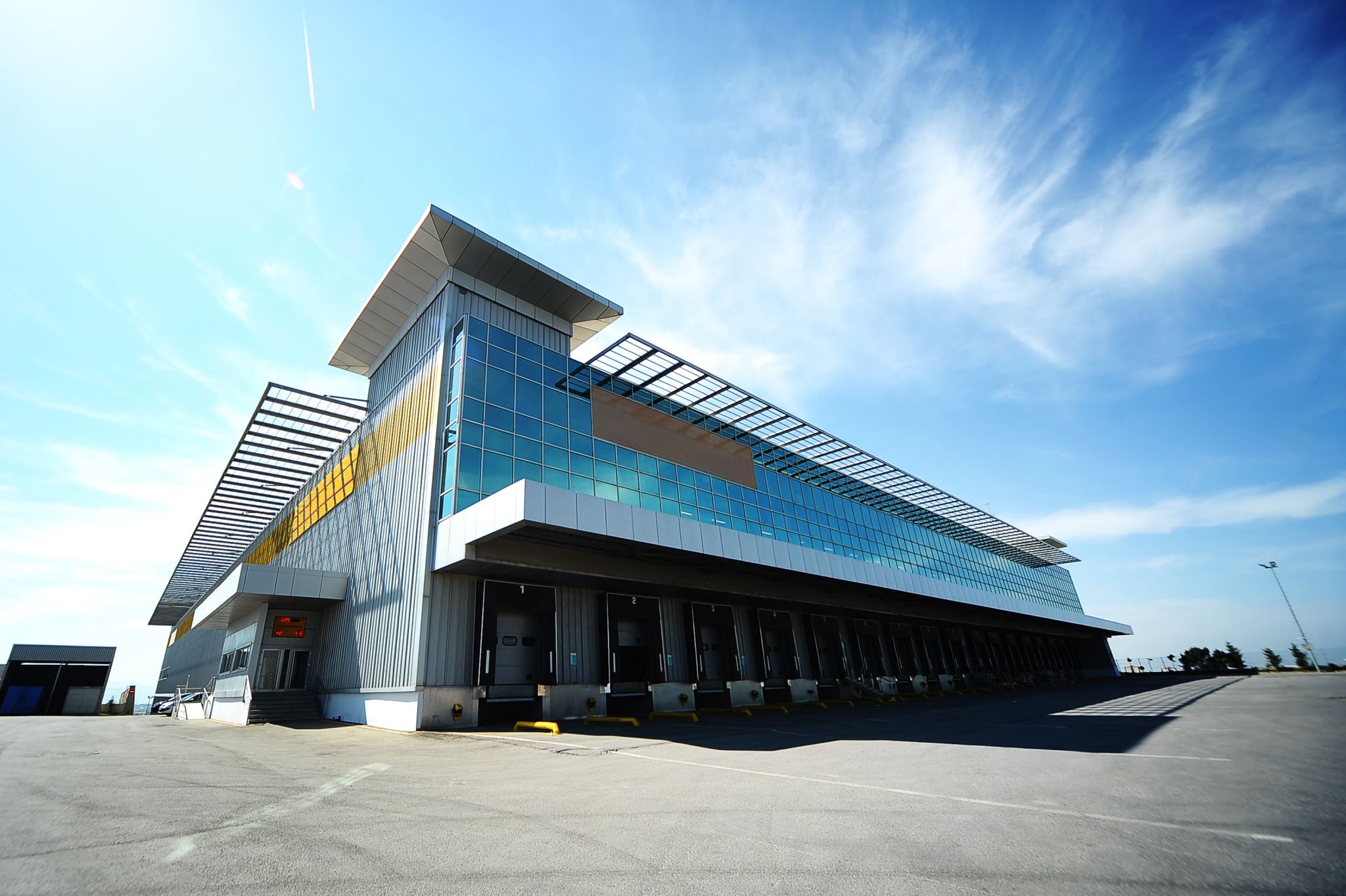 Responsabilidad Social
Es <el deber de la compañía de operar de manera honorable, proporcionar buenas condiciones  laborales a los empleados, proteger el ambiente y trabajar por mejorar la calidad de vida de las comunidades donde opera y de la sociedad commercial en general.>
Referencias
Thomson, A.A., Strickland, A.J. & Gamble, J.E. (2008). Administración Estratégica. Teoría y Casos. Mc Graw Hill.